Whitehat VigilanteandThe Breach that Wasn't
HI-TEC
July 26, 2012
Bio
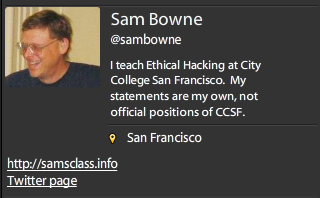 Levels of Security Knowledge
Theory
Book-learning
Practice
Controlled hands-on projects
Controlled cyber-contests
Underworld contacts
Dangerous knowledge
Accepting responsibility for real problems
Levels of Security Knowledge
Real-world Security Work
Security officer 
Law enforcement contacts
Underworld contacts
Confidential information
Responsibility for real problems
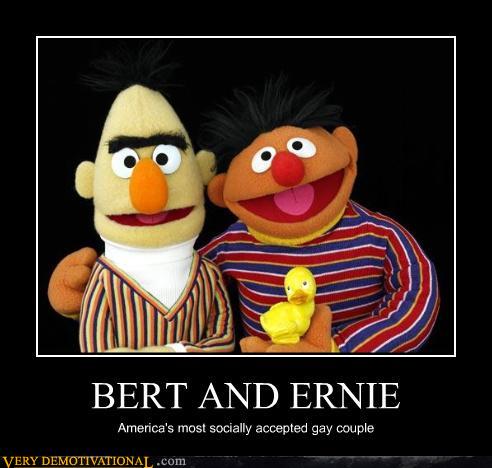 PBS Hacked
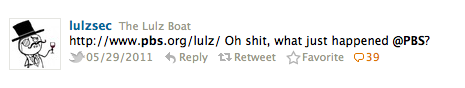 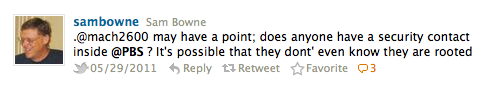 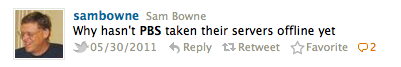 PBS Hacked
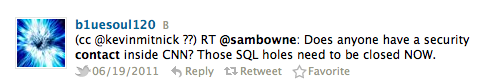 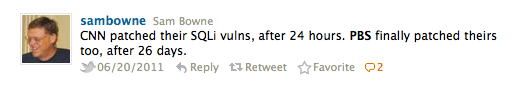 Attitudes
Blend In:Hide
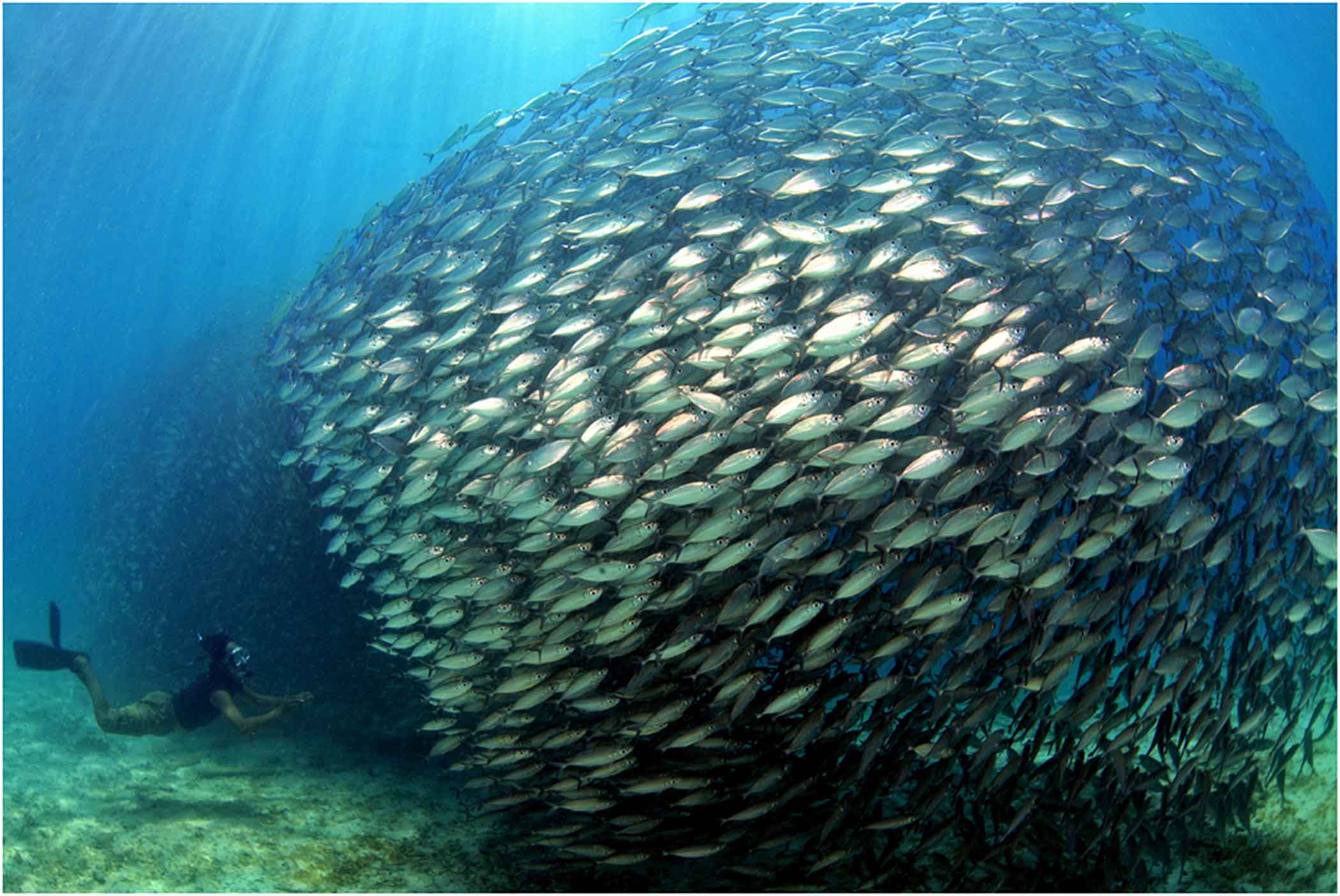 Image from presenceinbusiness.com
Make Your Own Rules
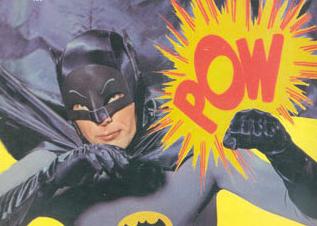 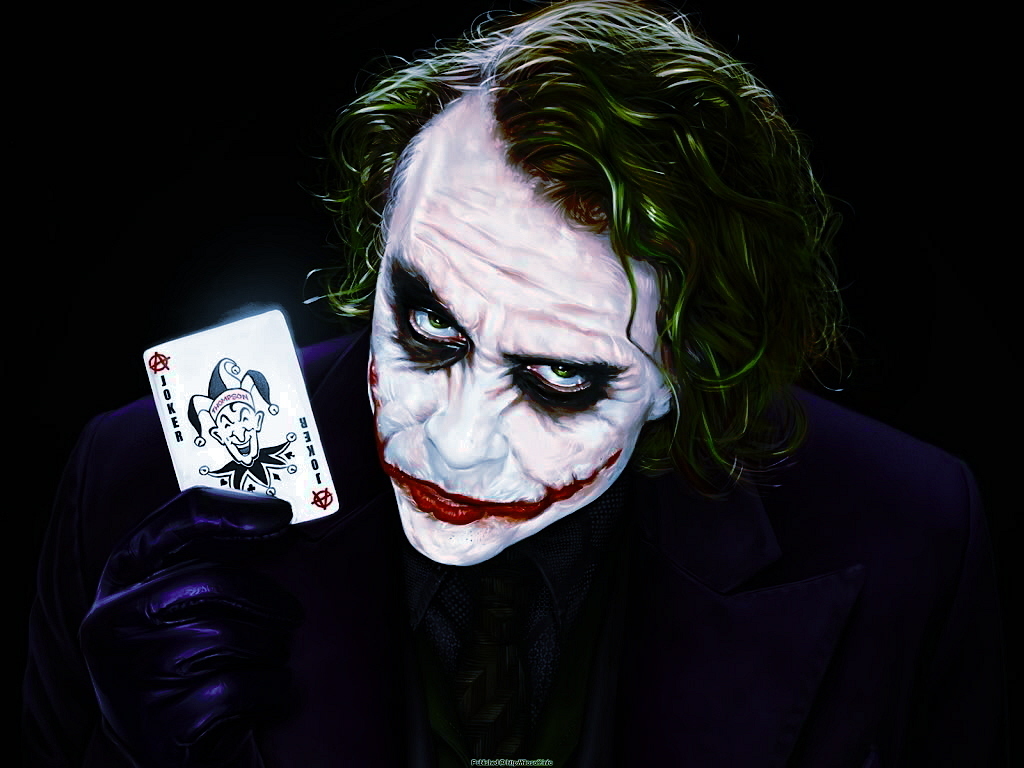 Images from listentoleon.net & anpop.com
Cyber-TerroristsMasked Mobs
Create fear
Cause paranoia
Intimidate critics into silence
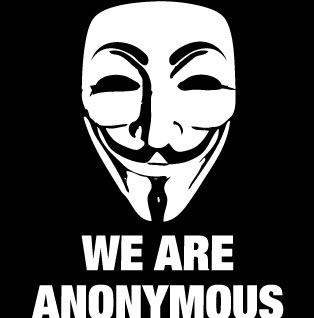 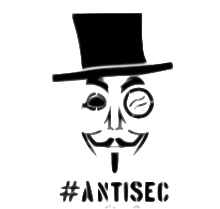 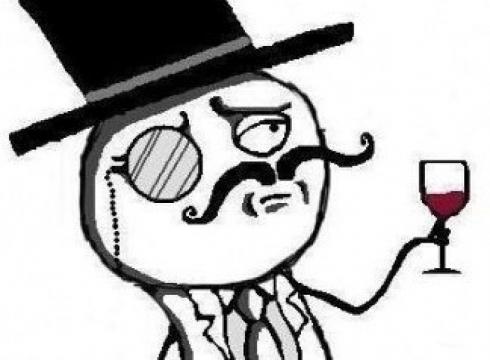 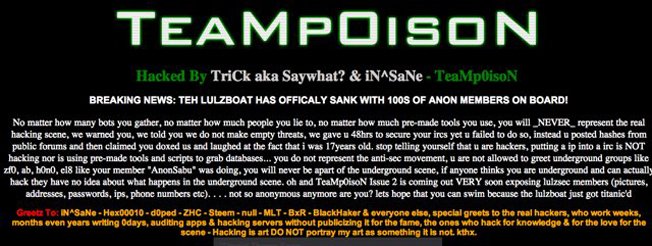 Lone Vigilantes
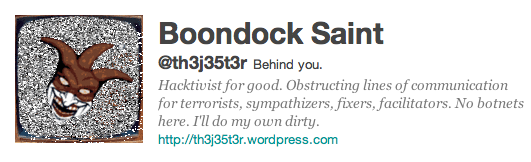 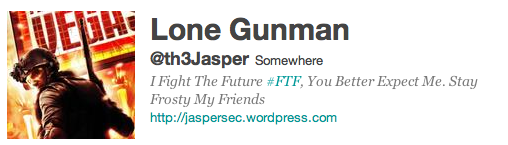 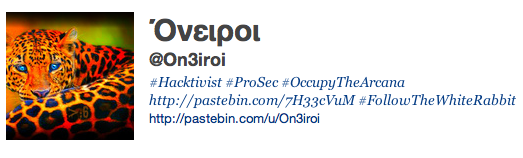 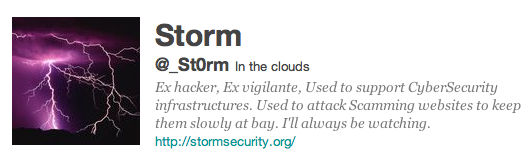 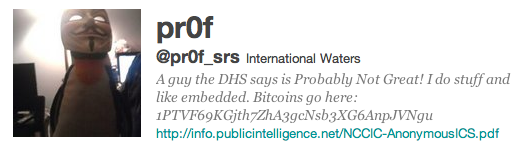 Nobody's Right if Everybody's Wrong
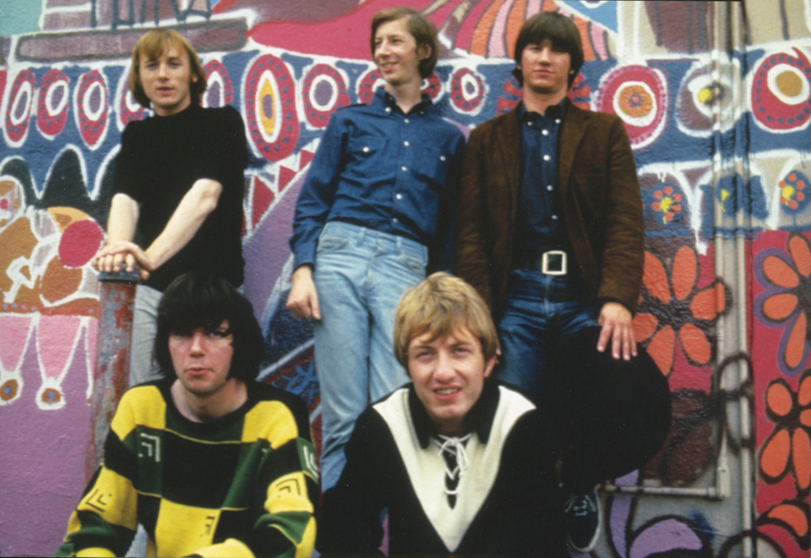 Buffalo Springfield image from freewebs.com
The Middle Way
Laws
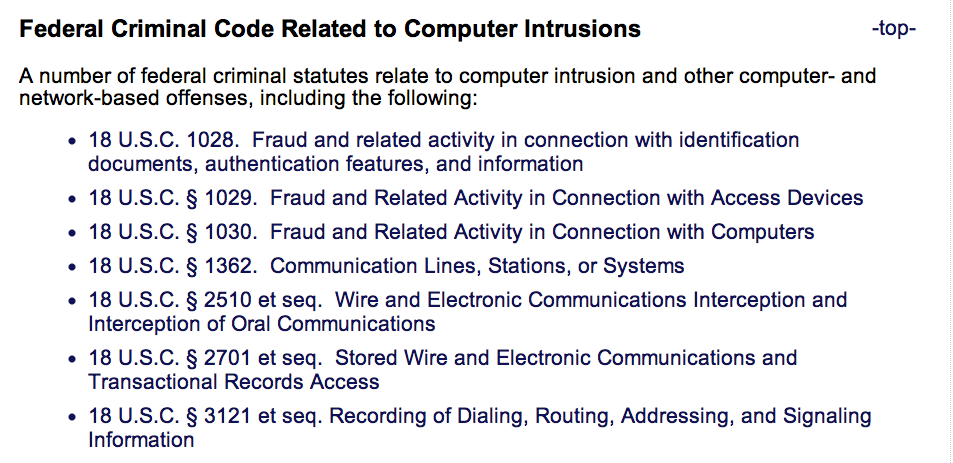 From cybercrime.gov
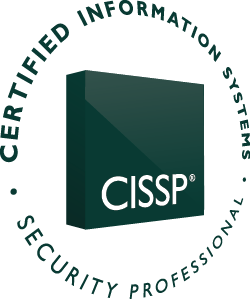 CISSP Code of Ethics
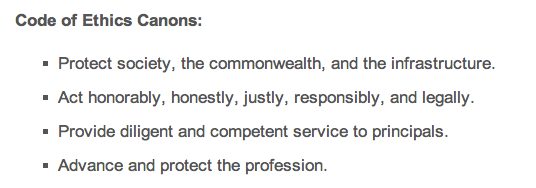 Cold Calls
Find Vulnerable Sites Dumped on Pastebin
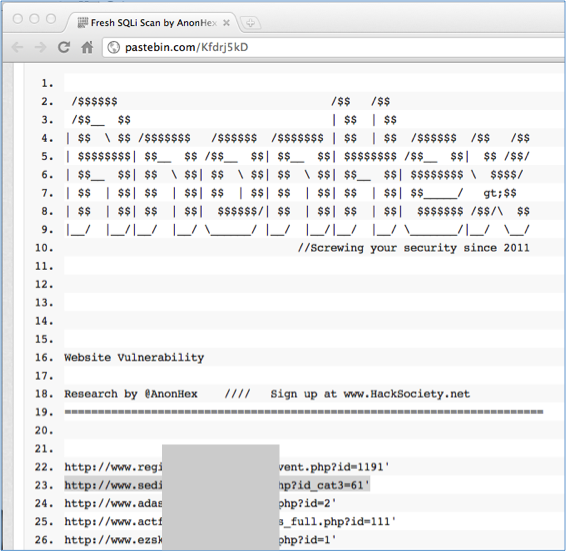 Verify the Vulnerability
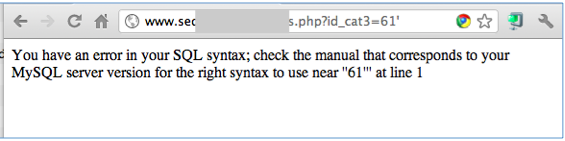 Do NOT explore any further
Actually injecting commands is a crime
Find a Contact Address
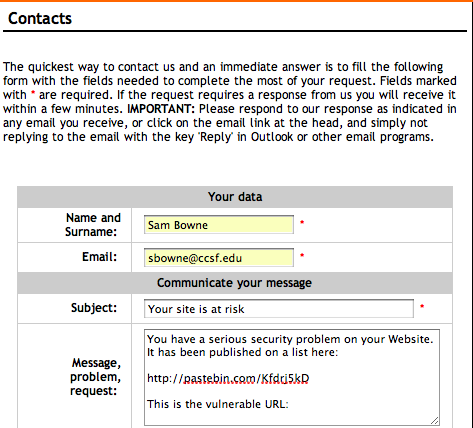 My Letter
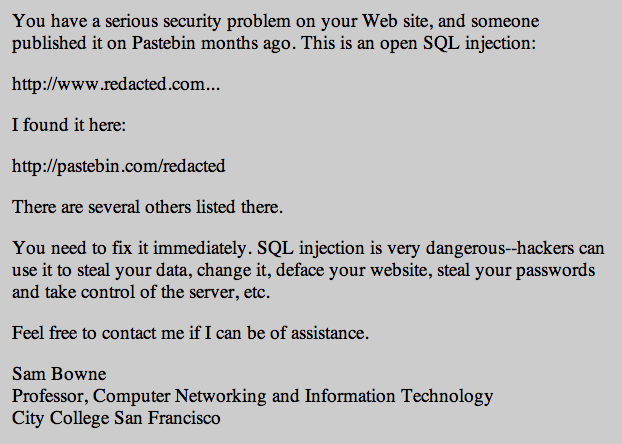 Letter Design
Simple management-level summary of the problem
No technical details
Give your real name & contact information
Don't demand anything
Don't make any threats
Pilot Study
3 days after notification





7/23 Fixed (30%)
http://samsclass.info/lulz/cold-calls.htm
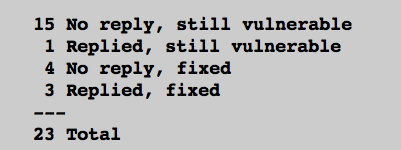 Student Projects
Done by CISSP-prep students at CCSF
Contacted over 200 sites with SQL injections
	> 15% of them were fixed
Major Breaches or Vulnerabilities
Breaches or VulnerabilitiesI Reported
FBI (many times)
UK Supreme Court
Chinese Government
Police departments (many of them)
Other Courts
CNN, PBS
Apple
Schools (many of them)
I Sought Personal Contacts
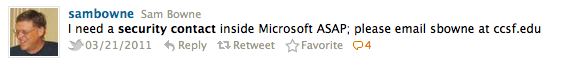 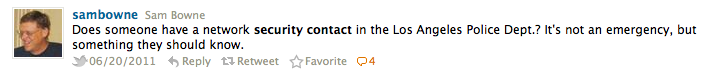 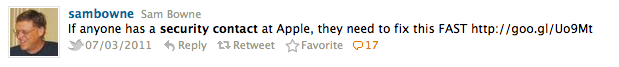 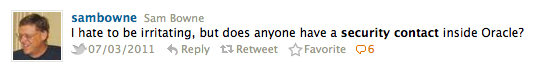 CERT
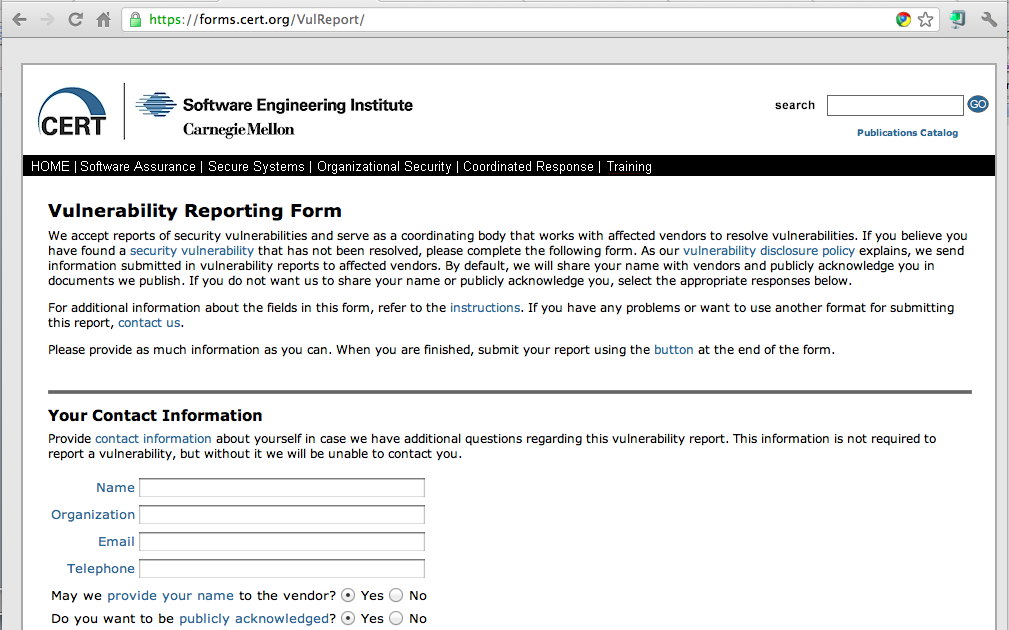 Positive Results
Several good security contacts inside corporations, law enforcement, and government agencies
Many problems fixed, several before they were exploited
Negative Results
A few of my Twitter followers were offended and suspicious when I found so many high-profile vulnerabilities so fast
Accusations
Performing unauthorized vulnerability scans
Peddling bogus security services
Betraying the USA 
All 100% false & baseless
Ethics Complaint
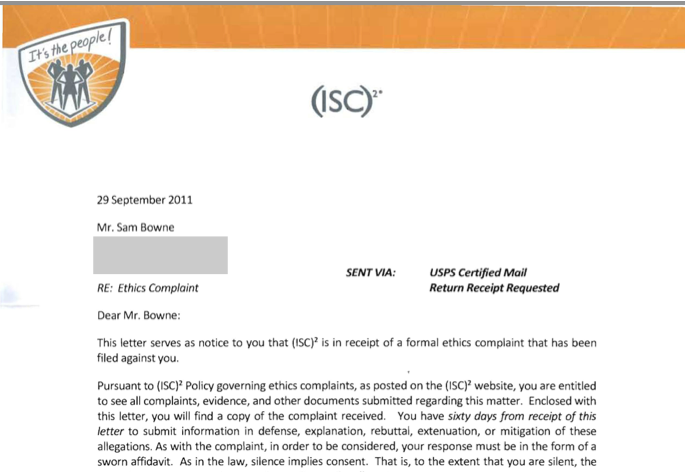 http://samsclass.info/125/ethics/
Fortuitous Timing
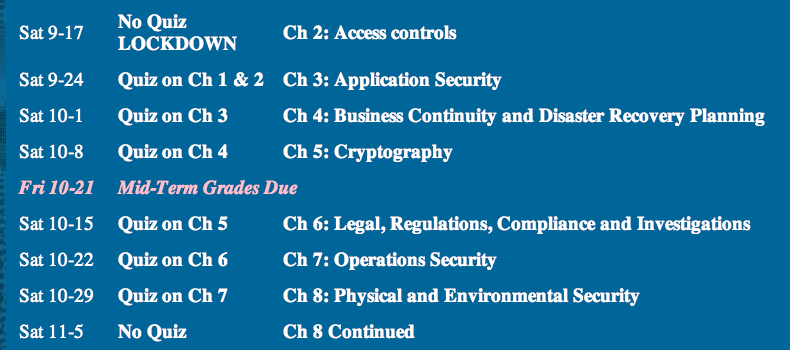 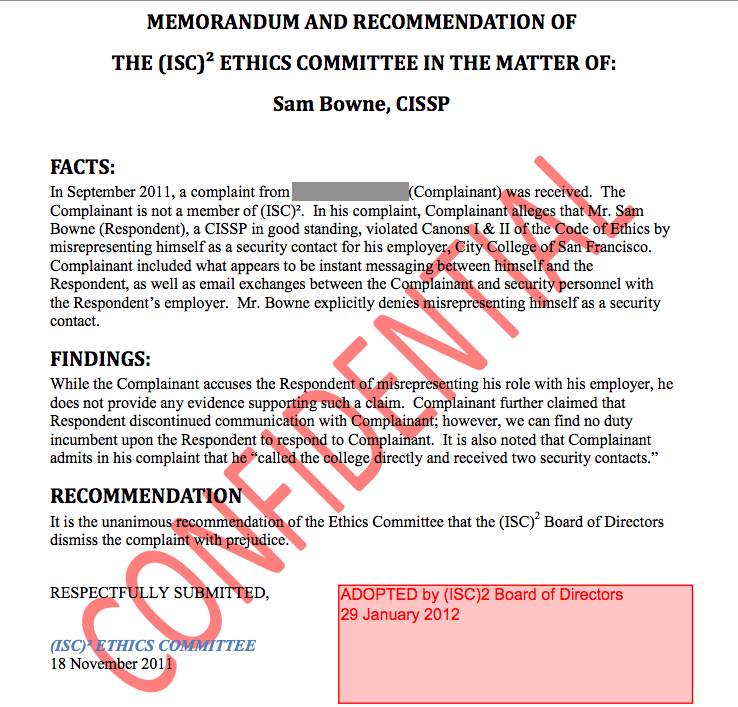 Recommendationsfor Cold Calls
Be Respectful
No abuse or criticism
Sincere desire to help
Accept being ignored without protest
Demand nothing
Respect their right to leave their servers unpatched
Be Right
Report clear-cut vulnerabilities, widely understood and important, like SQL Injection
Do nothing illegal or suspicious
No vulnerability scans
No intrusion or exploits
Report only vulnerabilities that are already published by others
Clarity of Purpose
Genuine desire to help the people you are contacting
No hidden agenda
Desire to sell a product
Desire to belittle or mock
Desire to dominate or control others
Plans to attack sites yourself
Revenge
Expect Abuse
If you become visible in the hacking community, you are a target
It doesn't matter what you say or do
Many hackers are arrogant, insecure, and emotionally immature
Cruelty, abuse, and bullying are common
Be Fearless
Understand the importance of the sites you are helping
Are they worth more than your
Inconvenience
Time expended
Exposure to criticism and humiliation
Acknowledgements
I am very grateful for the support of CNIT, MPICT, and CCSF
Especially
Carmen Lamha
Maura Devlin-Clancy
Pierre Thiry
James Jones
Tim Ryan
It would be much simpler to just fire me than to support my mad actions
The Breach that Wasn't
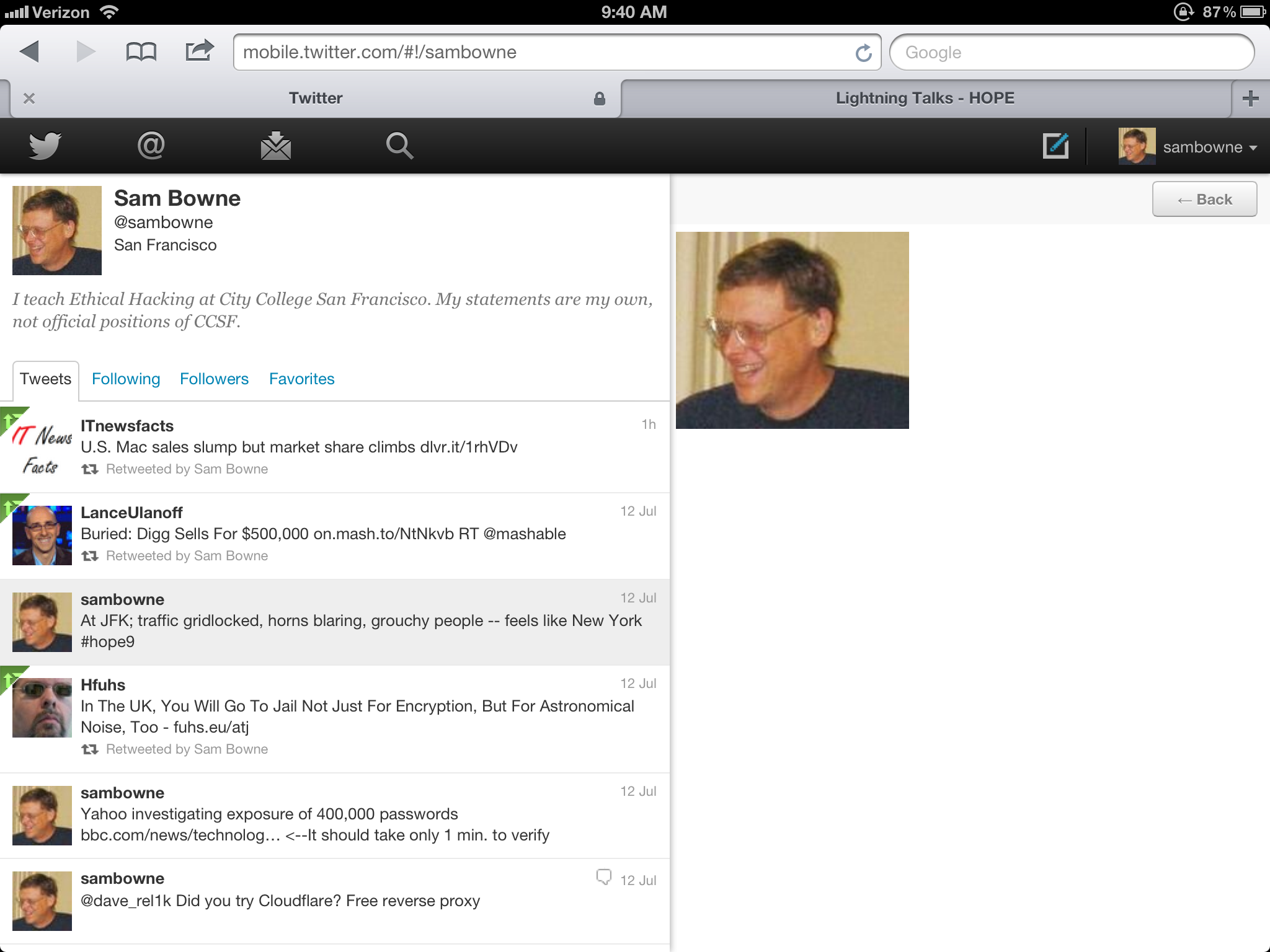 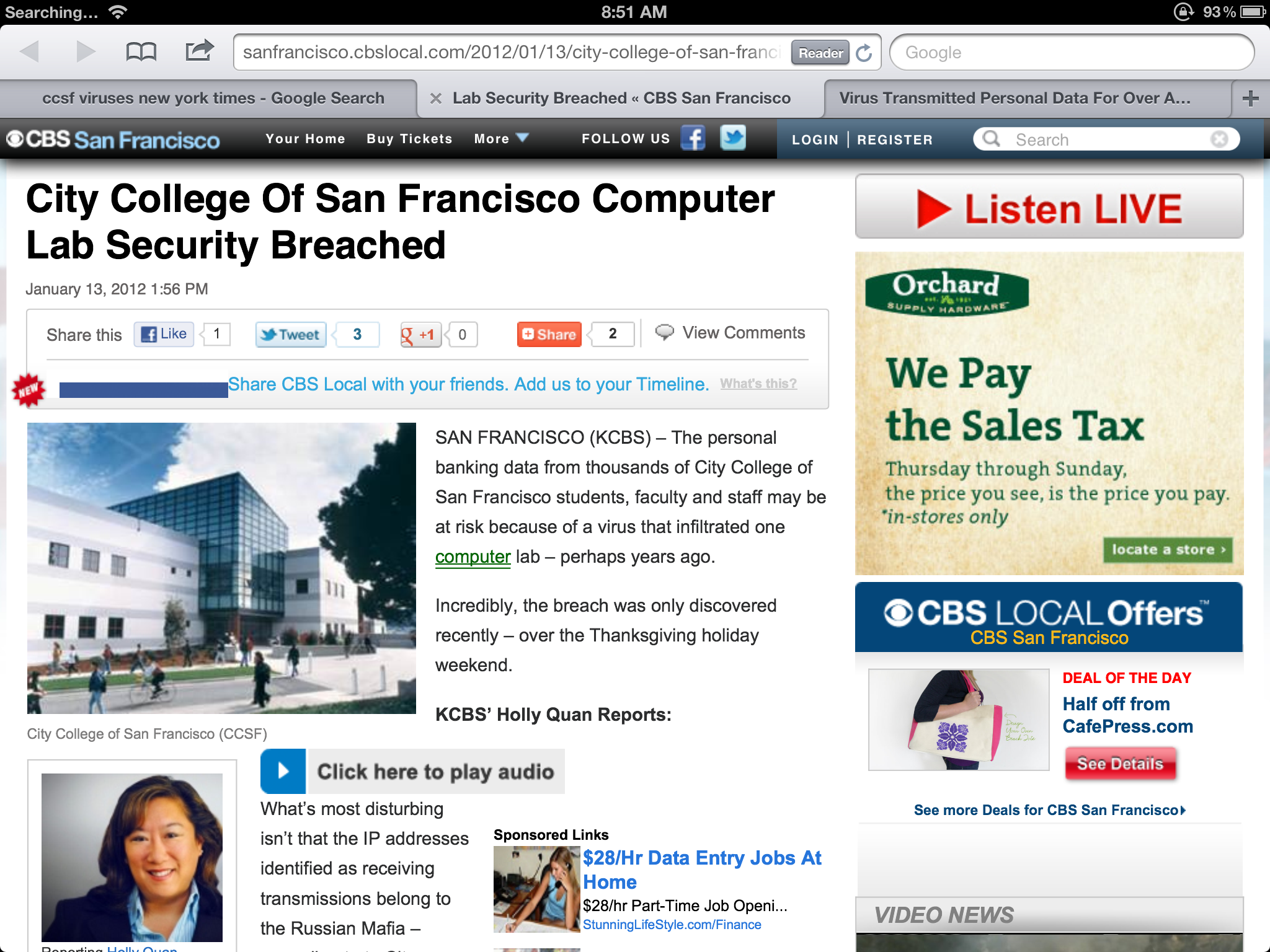 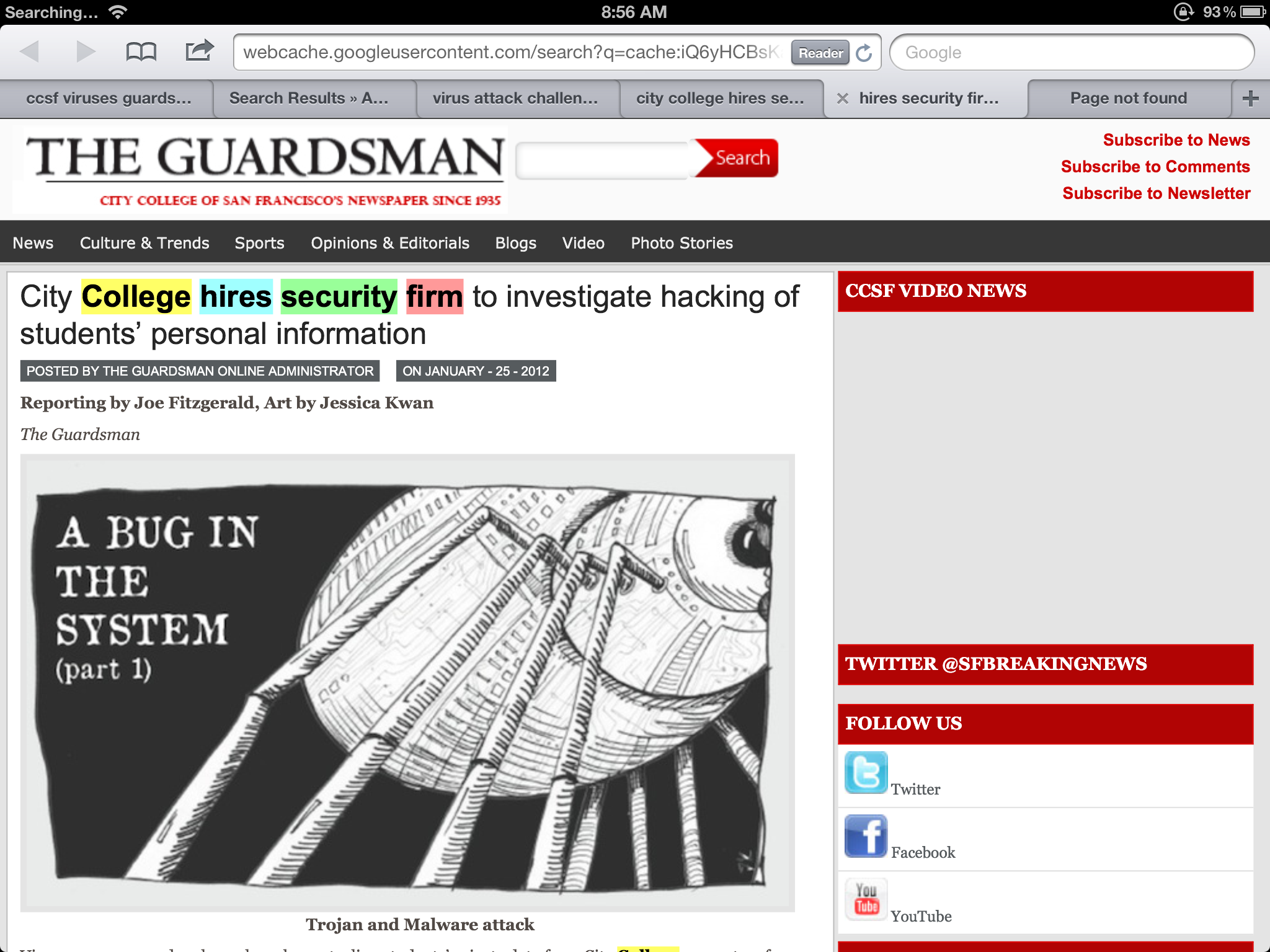 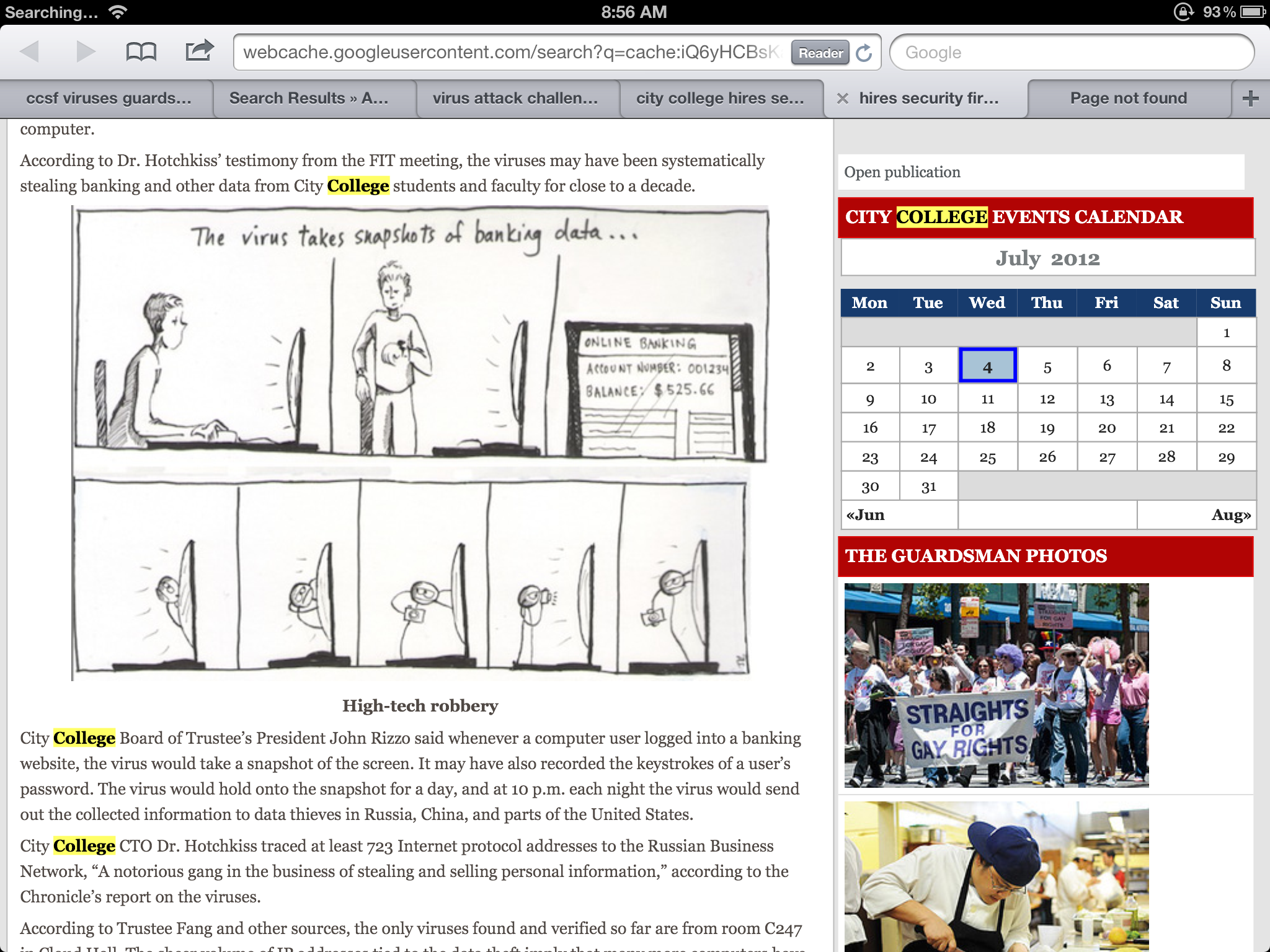 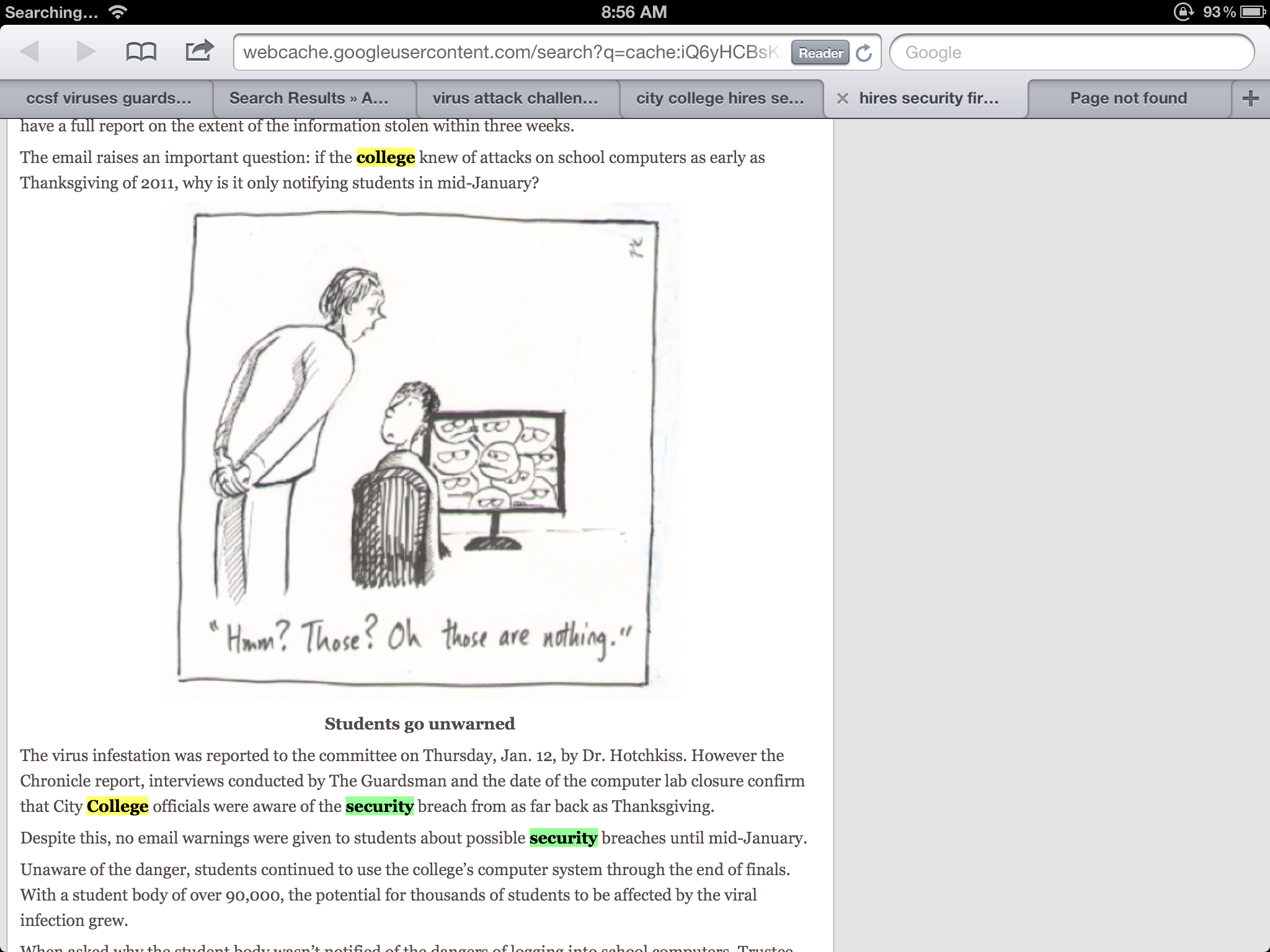 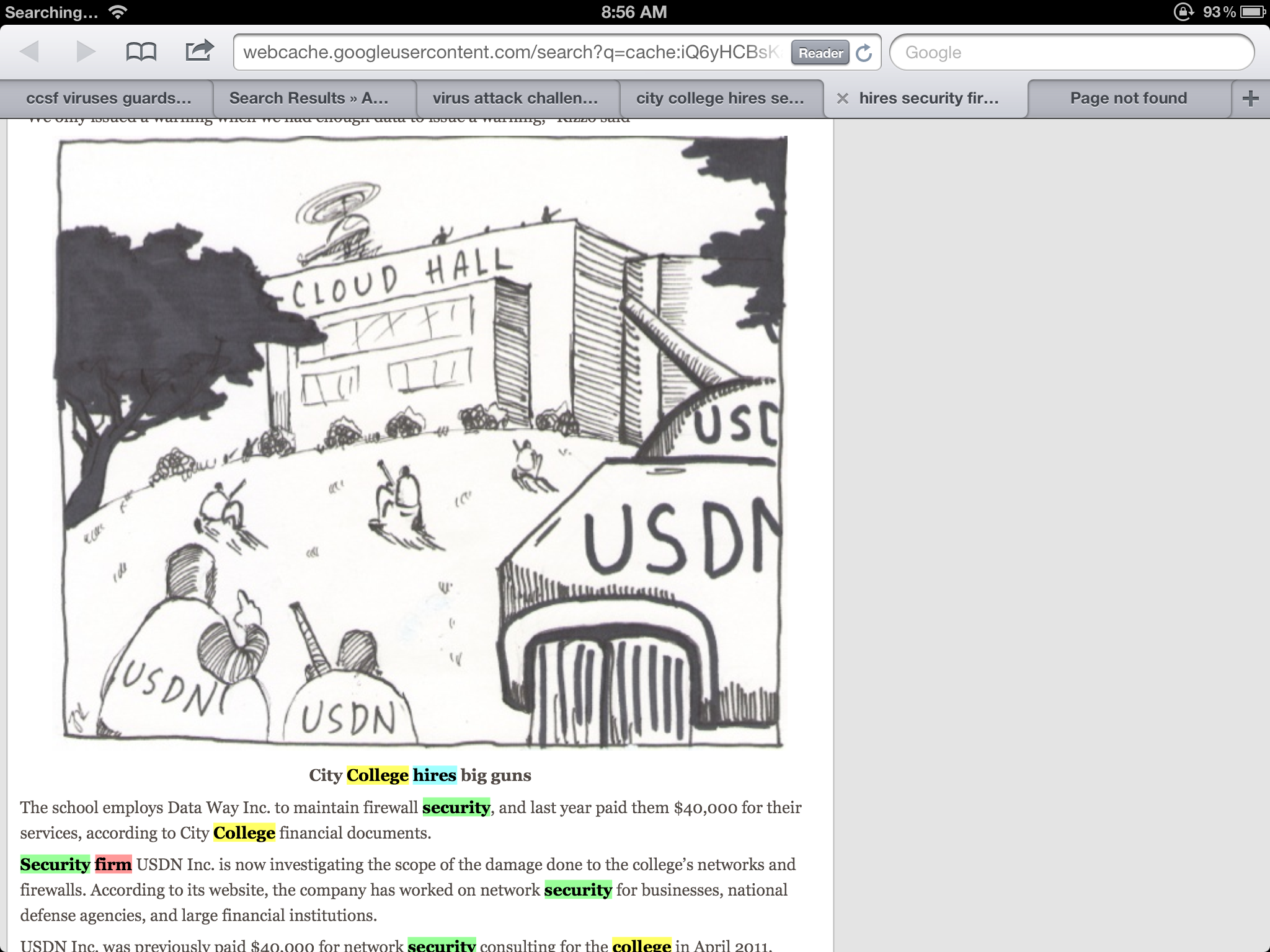 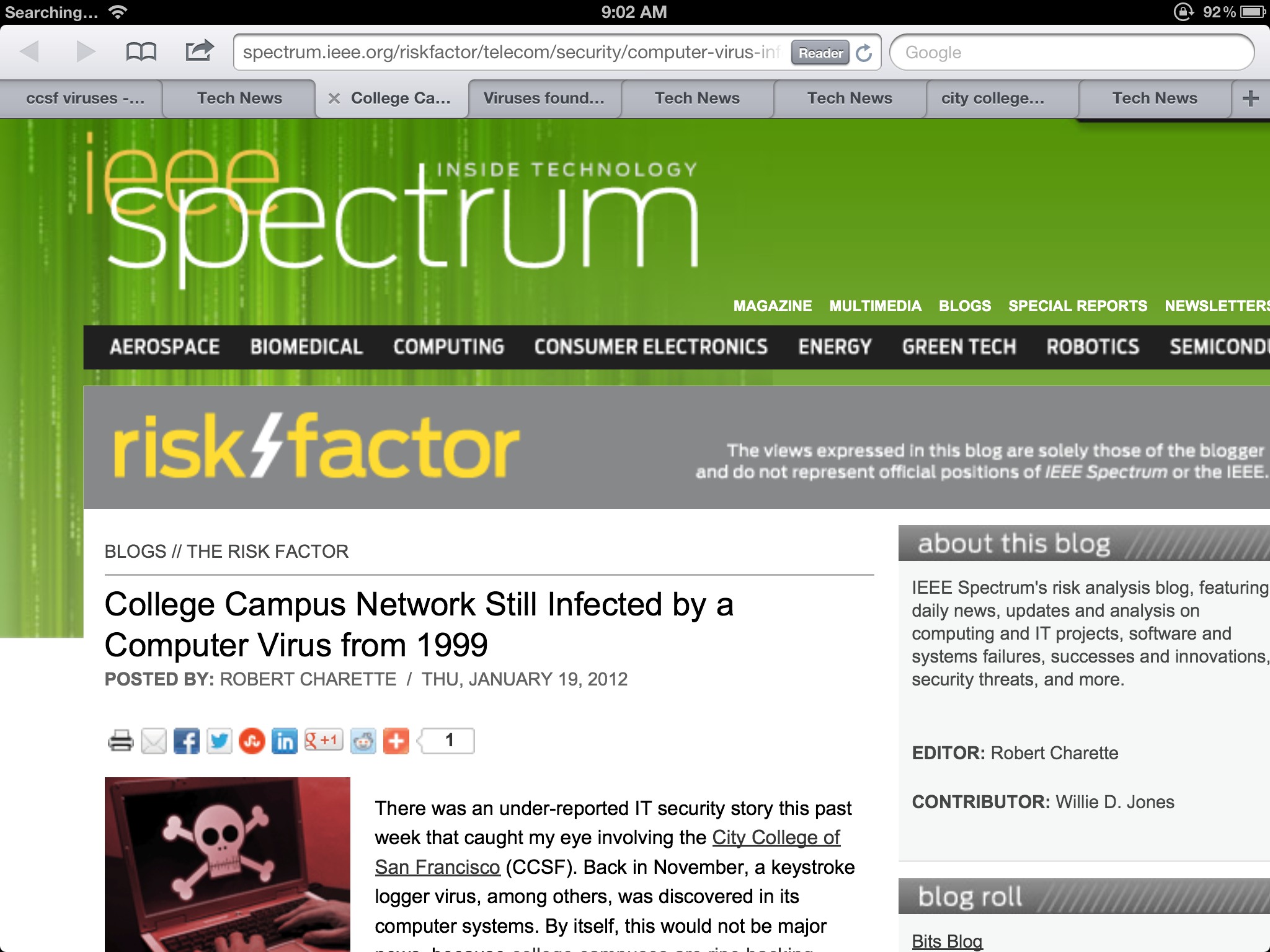 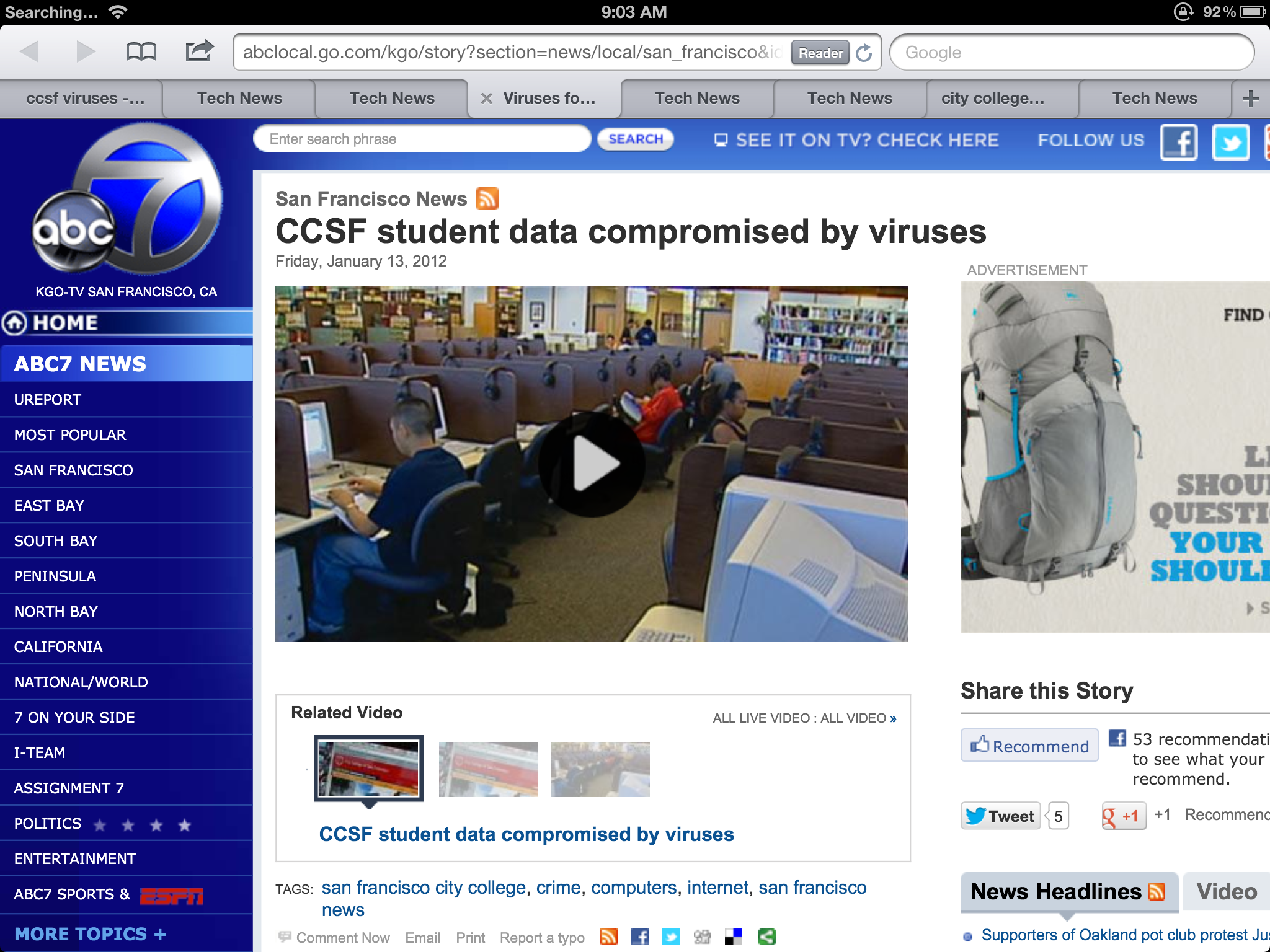 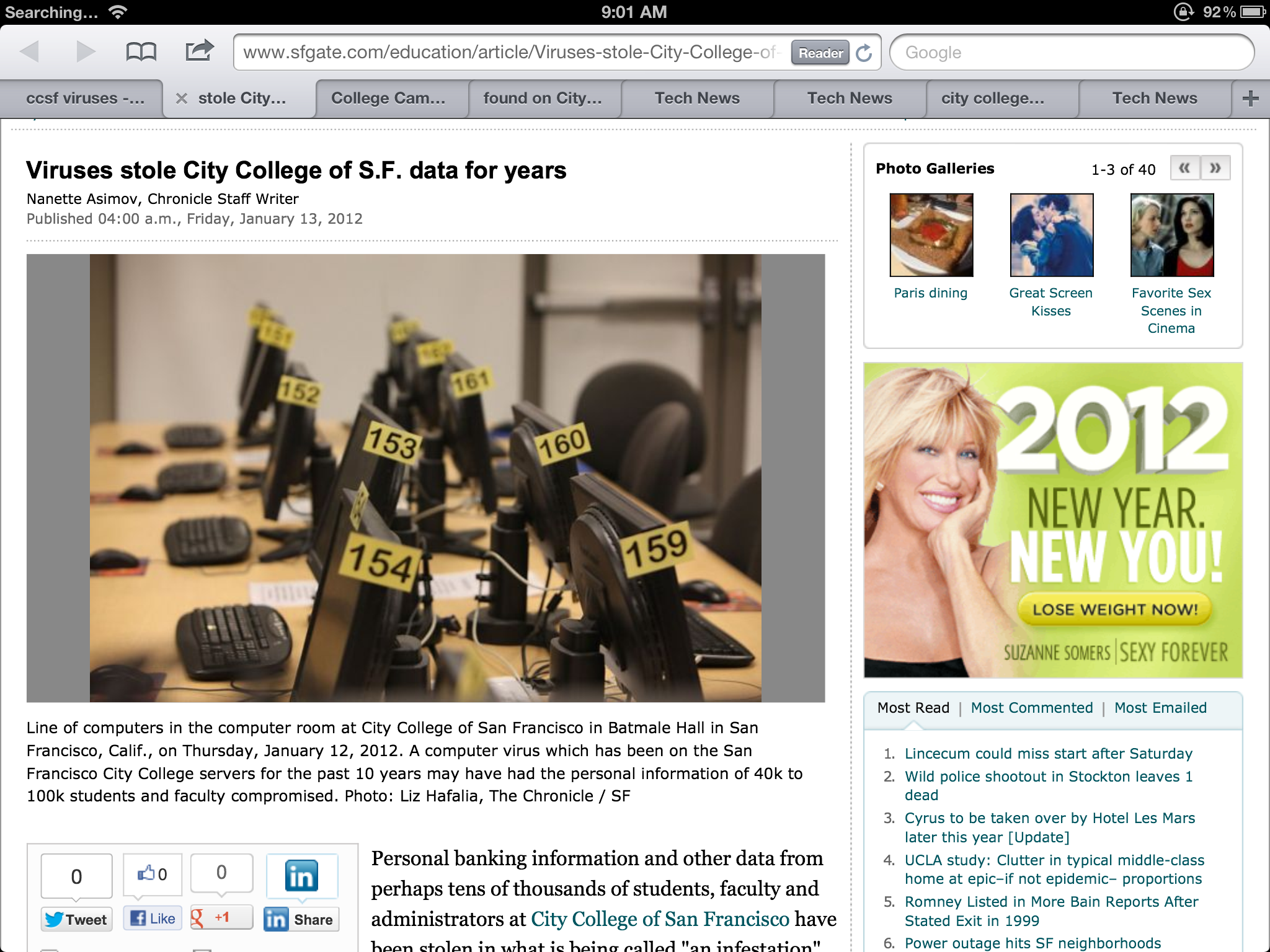 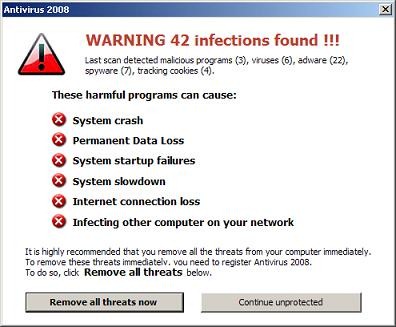 You are a manager, and a contractor says you have a scary virus infection.  Who do you call immediately?
Upper management
Your IT Staff
Tell no one, keep it a secret
The FBI
The San Francisco Chronicle
Outside attacksInsider threatDeluded Insider Threat
IT Management Flow Chart
IT Management Flow Chart
Security at CCSF
Two generations of complete hardware replacement in the last ten years
McAfee Enterprise antivirus
Deep Freeze
Palo Alto layer 7 firewall
Security Audits
There was a security audit and remediation process performed in 2007-2008 by a contractor
I did another security audit in 2010 with my CISSP students
No major problems found
Evidence for these "Viruses"
A report was supposedly prepared by USDN in Nov 2011, but we were never able to get a copy of it at all
The presentation from the CTO that went to the press was in Jan. 2011
We finally got a partial report on Jan. 31, lacking the appendices that were the evidence
"Proprietary and Confidential" but later published in the newspaper
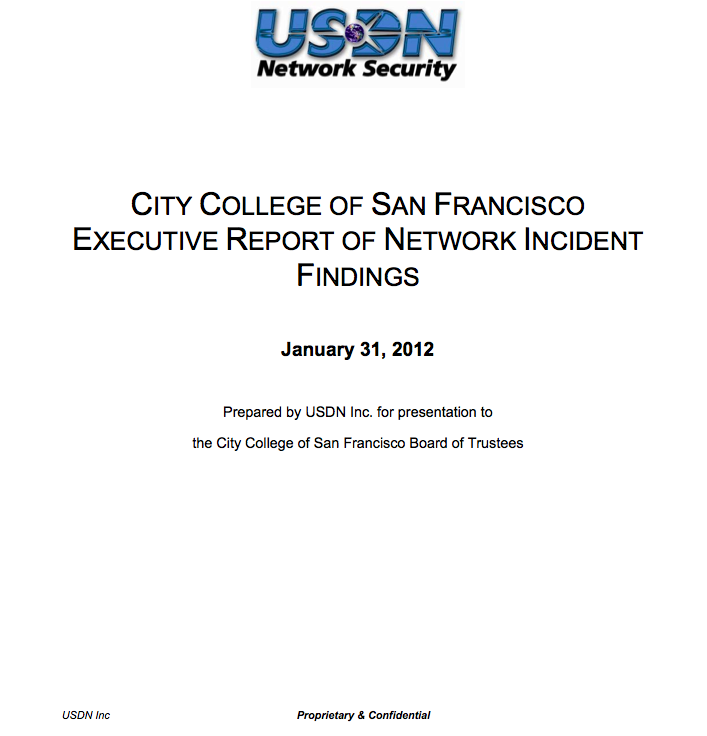 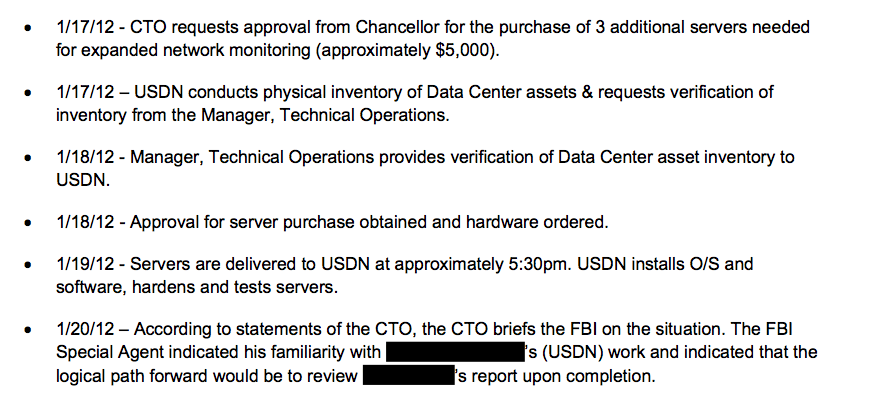 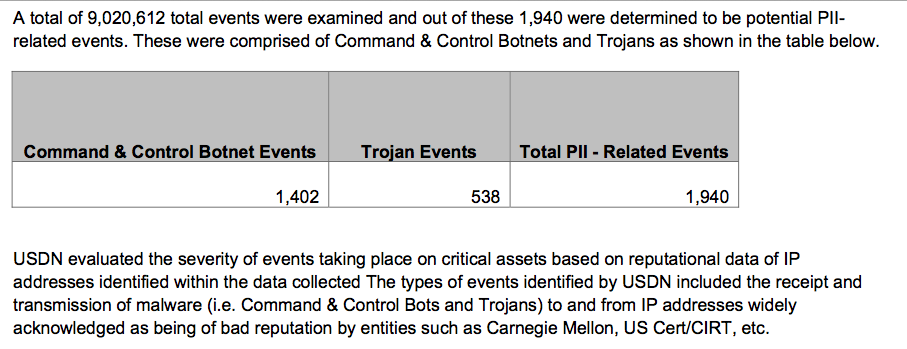 The List
On April 3, we finally got a list of the "infected machines"
Direct inspection of samples showed no real infections
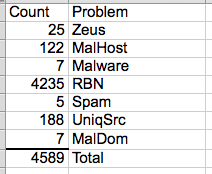 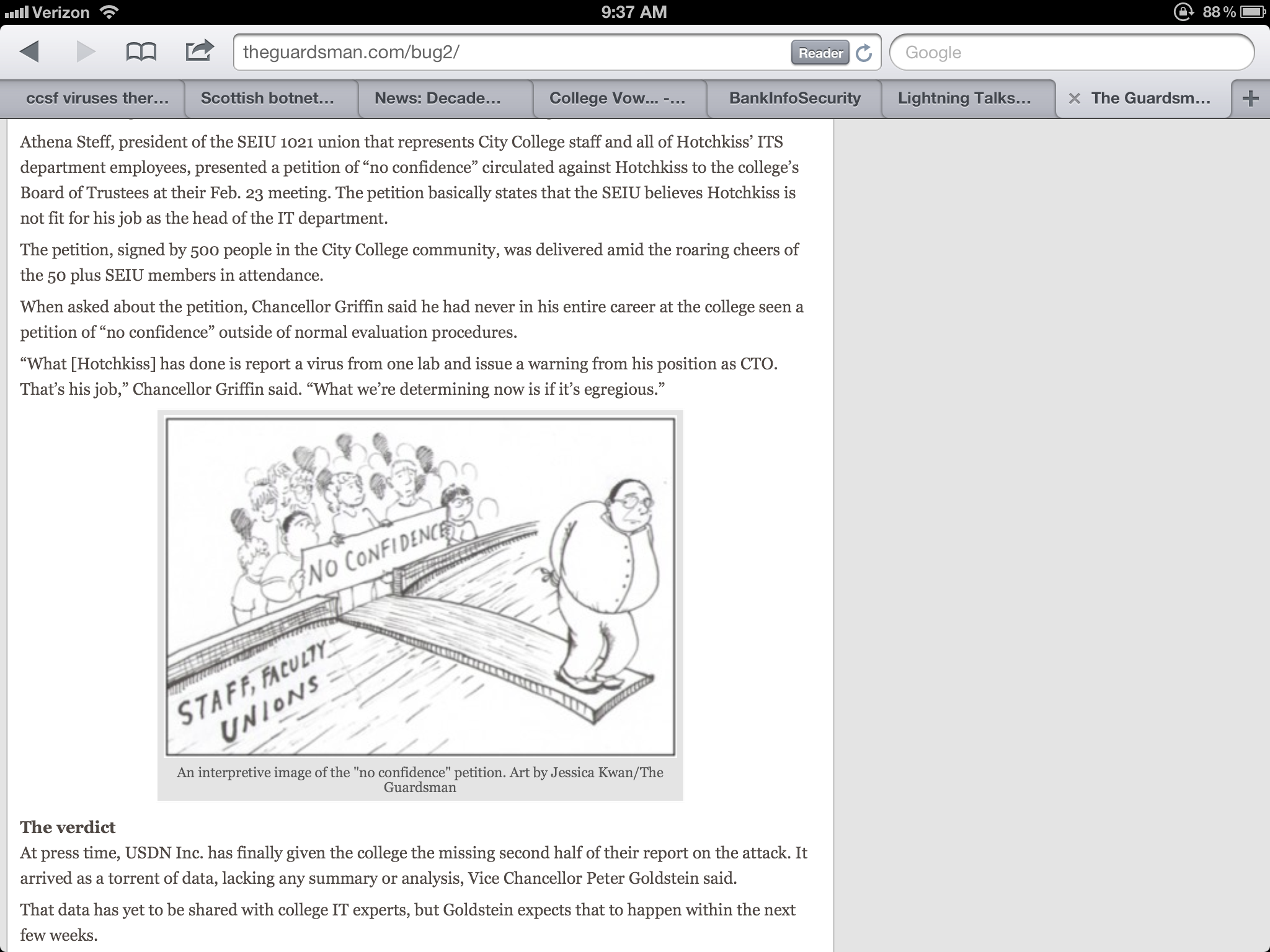 Letter to Trustees & Published in Newspaper
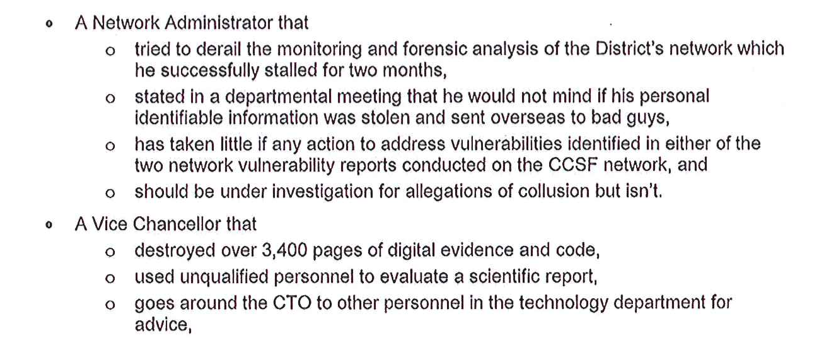 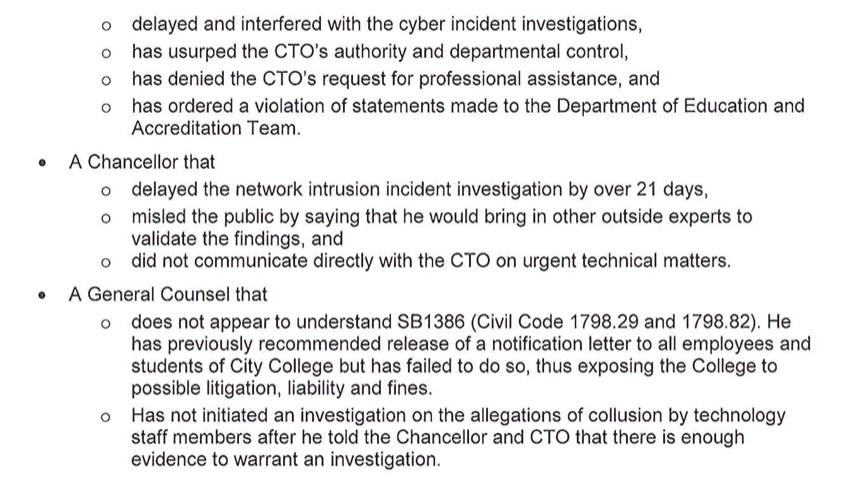 Falsified Breach in 2011
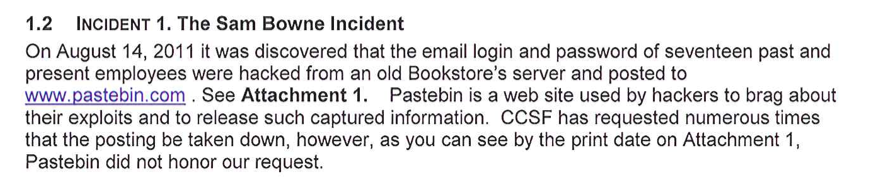 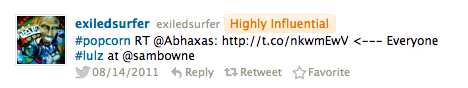 Proven False at the Time
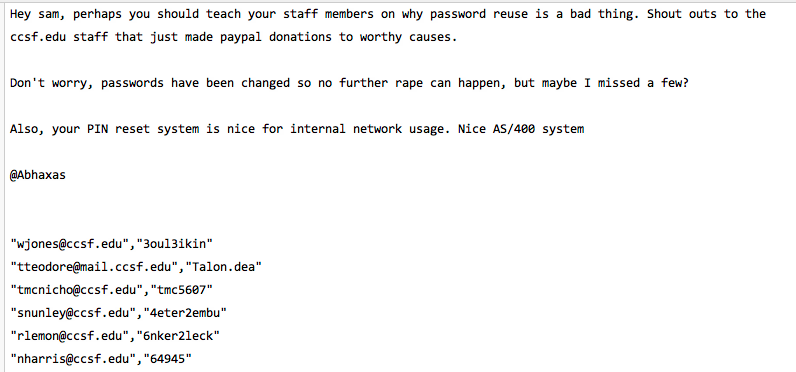 Cyber-Bullying
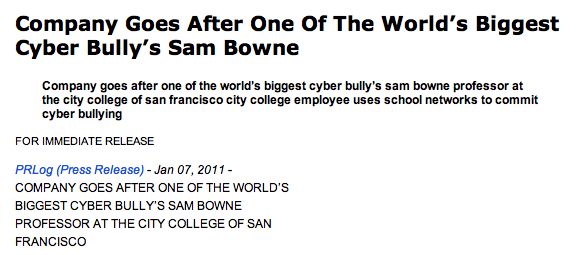 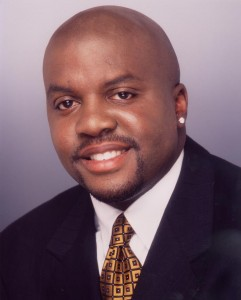 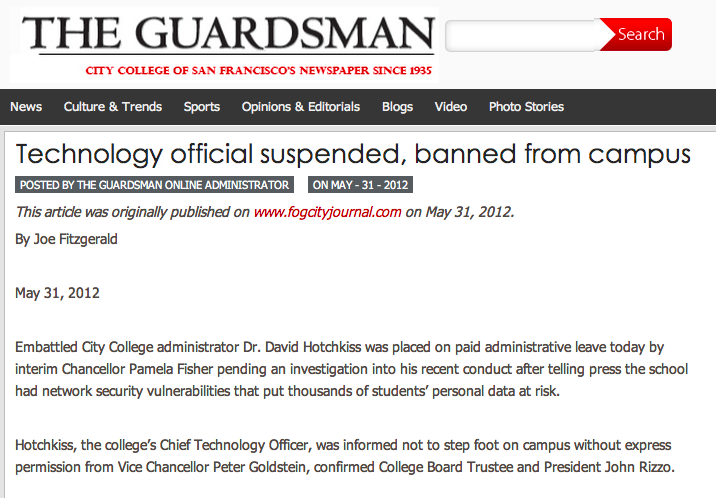 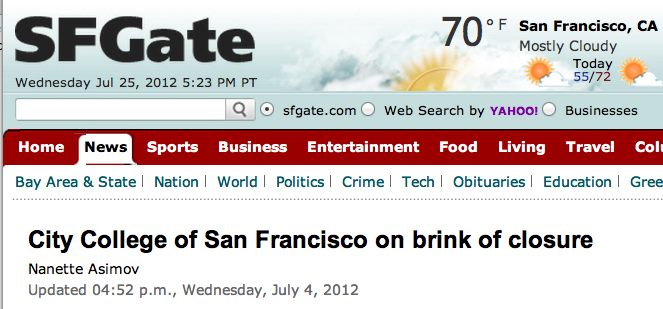 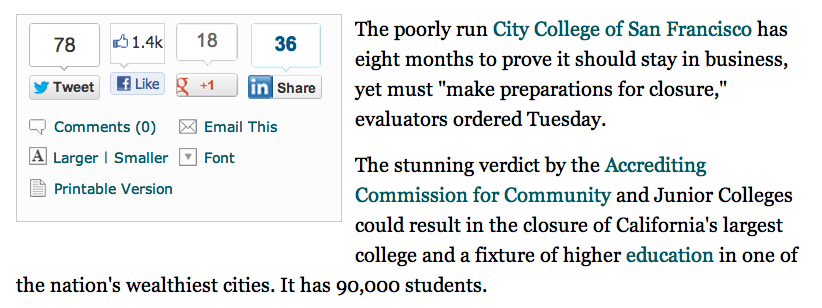 In your experience, how do security vendors exaggerate risks to sell products?
All the time
Very frequently
Frequently
Rarely
Never
At your company, do end-users violate security policy?
All the time
Very frequently
Frequently
Rarely
Never
At your company, do managers violate security policy?
All the time
Very frequently
Frequently
Rarely
Never
At your company, how often do employees leak information inappropriately to the press?
All the time
Very frequently
Frequently
Rarely
Never